Discussion on Intermediate FCS Signaling
Date: 2024-07-14
Authors:
Slide 1
SunHee Baek, LG Electronics
Introduction
In the last F2F meeting, a motion was passed based on DPS discussions [1-4].
Define a way in 11bn to include in an initial control frame an intermediate FCS for UHR STA(s) that precedes padding and the FCS field [5]. 
The intermediate FCS can be utilized by other technologies that need a transition time for dynamic power save (DPS).


In this contribution, we introduce some possible designs of the initial control frame (e.g., Trigger frame) containing an intermediate FCS.
Slide 2
SunHee Baek, LG Electronics
Overview
The UHR STA supporting DPS transmits an ICF containing the Intermediate FCS (sub)field before the padding.
In this contribution, the Intermediate FCS (sub)field contains a 32-bit CRC same as the FCS field.
The recipient UHR STA supporting DPS checks whether the value of the Intermediate FCS (sub)field is correct.
In this contribution, the UHR STA means the UHR STA supporting DPS and can recognize the intermediate FCS (sub)field within the ICF.
If the intermediate FCS value is correct, the recipient UHR STA can transition from a lower capability mode to a higher capability mode during its padding time.
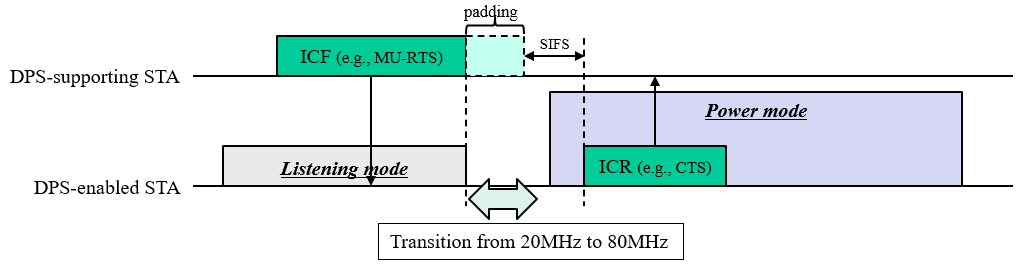 Slide 3
SunHee Baek, LG Electronics
Intermediate FCS Design: Trigger frame
(Option 1) The intermediate FCS is included in the User Info fields with a special AID. 
A particular AID 12 (e.g., 2008) can indicate whether the User Info field is containing the part of intermediate FCS.
It requires at least 2 User Info fields due to 32 bits.
The recipient UHR STA can recognize the intermediate FCS and check that the value is correct before the Padding field. 
It supports multi-user TX including legacy STAs from ICF, but the overhead is somewhat big, i.e., needs at least 10 octets.
Other info related to specific features may be included along with the intermediate FCS like option 3.
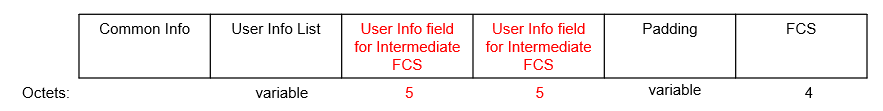 Ex) AID 12 subfield (12 bits) + 28 bits
Ex) AID 12 subfield(12 bits) + 4 bits + reserved(24 bits)
Slide 4
SunHee Baek, LG Electronics
Intermediate FCS Design: Trigger frame
(Option 2) The intermediate FCS is included in a User Info field.
The value of AID 12 to indicate the intermediate FCS should be a range, not a particular value.
The user info field is consisted of first 12-n bits are the first part of the intermediate FCS, n bits are set to 1, the last bits are set to the last part of the intermediate FCS and if needed, the reserved bit(s). 
Since the n is not changeable value, it is needed to find the single most appropriate value. 
For example, if n is set to 8 and all 1s set to B5-B11(B4 is set to 0), the range of the AID 12 can be between 4064 and 4094.
The recipient STA can recognize FCS-1 and intermediate FCS-2 if the AID 12 is in the range.
The total length added can be 5 octets in the Trigger frame.
It supports single-user and multi-user TX including legacy STAs from ICF.
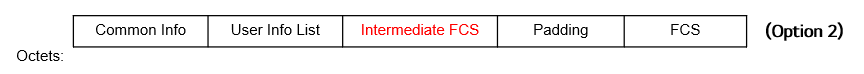 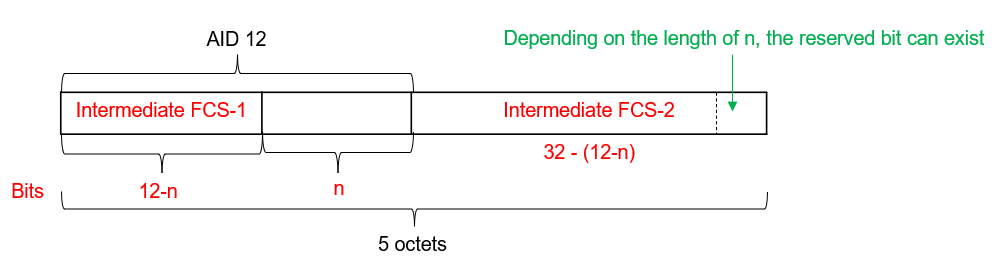 Slide 5
SunHee Baek, LG Electronics
Intermediate FCS Design: Trigger frame
(Option 3) The intermediate FCS is within the Padding field. 

The transmitter UHR STA should indicate whether the intermediate FCS exists (e.g., within the Common Info field).
The recipient UHR STA can recognize whether the intermediate FCS is after the 2 octets within the Padding field of the Trigger frame and check that the value is correct or not.
The recipient legacy STA recognizes the Padding field as the padding regardless of containing the intermediate FCS. 
The total length added can be 4 octets in the Trigger frame.

Although it supports multi-user TX including legacy STAs from ICF, the legacy STA may work incorrectly because of the Padding field containing an intermediate FCS.
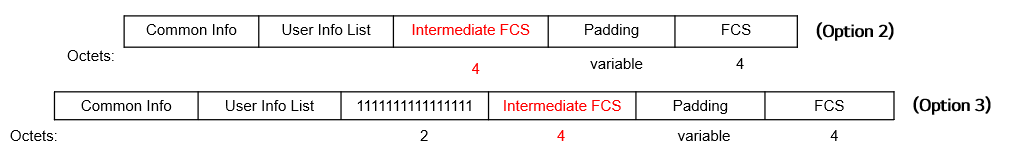 Slide 6
SunHee Baek, LG Electronics
Further Consideration on Option 3
Also, the other information can be included before the intermediate FCS within the Padding field.
The other information can be related to DPS, IDC, DSO, NPCA, Multi-AP coordination, security for integrity check, etc.
The new subfield with 1 bit in the Common Info field can indicate whether the extra information with the intermediate FCS exists in the Padding field to the associated UHR STA.
On the Common Control field, a subfield can indicate whether the intermediate FCS exists before the padding.
The Common Control field is located after 2 octets set to 1.
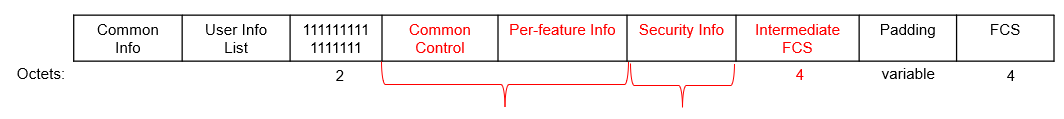 Info. related to check the integrity 
(e.g., Key ID, PN, MIC)
Info. related to DPS, IDC, DSO, NPCA, Multi-AP etc.
Slide 7
SunHee Baek, LG Electronics
Padding Length in TF for DPS
If the Trigger Frame(TF) is used for DPS operation (ICF/ICR), the transition from a lower capability mode to a higher capability mode should be operated during the padding time. 

The current defined value of the Trigger Frame MAC Padding Duration can not set the enough length of padding time for DPS.

A non-AP STA provides the value of the padding delay for DPS to AP through (re)association request frame (or other MGMT frames, if needed).
The AP decides the length of the Padding field based on the received value of the padding delay for the DPS operation. 
The DPS padding delay can be similarly defined with the EMLSR/EMLMR padding delay.
Slide 8
SunHee Baek, LG Electronics
Conclusion
In this contribution, we propose possible designs of the Trigger frame containing an Intermediate FCS (sub)field.
In the Trigger frame, the intermediate FCS is located
(option 1) within the several User Info fields 
(option 2) within a User Info field
(option 3) within the Padding field
Slide 9
SunHee Baek, LG Electronics
Straw Poll 1
Do you agree to add the following text to the TGbn SFD?
If an initial control frame includes an intermediate FCS for UHR STA(s) that precedes padding and the FCS field, the intermediate FCS has the size of 32 bits.
Slide 10
SunHee Baek, LG Electronics
Straw Poll 2
Do you agree to add the following text to the TGbn SFD?
A Trigger frame as an initial control frame addressed to at least one STA that operates a dynamic power save mode shall include an intermediate FCS, unless all of STAs require no padding.
The dynamic power save mode means a mode where the STA transitions from a lower capability mode to a higher capability mode upon reception of the initial control frame.
Slide 11
SunHee Baek, LG Electronics
Straw Poll 3
Do you agree to add the following text to the TGbn SFD?
A Trigger frame as an initial control frame addressed to at least one STA that operates a dynamic power save mode shall include an intermediate FCS in TBD number of User Info field(s), unless all of STAs require no padding.
The dynamic power save mode means a mode where the STA transitions from a lower capability mode to a higher capability mode upon reception of the initial control frame.
The value of AID 12 subfield is TBD.
Slide 12
SunHee Baek, LG Electronics
Straw Poll 3-1
Do you agree to add the following text to the TGbn SFD?
A Trigger frame as an initial control frame addressed to at least one STA that operates a dynamic power save mode contains an intermediate FCS within the Padding field of the Trigger frame, unless all of STAs require no padding. 
The intermediate FCS is located immediately after the first 2 octets (all set to 1) within the Padding field.
Slide 13
SunHee Baek, LG Electronics
Straw Poll 4
Do you agree to add the following text to the TGbn SFD?
A non-AP STA supporting a dynamic power save mode indicates the value of the padding delay for a transition to an associated AP.
The dynamic power save mode means a mode where the STA transitions from a lower capability mode to a higher capability mode upon reception of the initial control frame.
The signaling detail is TBD.
Slide 14
SunHee Baek, LG Electronics
Straw Poll 5
Do you agree to add the following text to the TGbn SFD?
A STA transmitting an initial control frame addressed to at least one STA in a listening mode determines the length of the padding in the initial control frame based on the padding delay values indicated by the addressed STAs.
The detail method is TBD.
Slide 15
SunHee Baek, LG Electronics
References
[1] 23/1873 Post-FCS padding 
[2] 23/2003 Client power save
[3] 24/0485 Low power listening mode for clients
[4] 24/0497 Security enhancement control frame protection – follow up
[5] 24/0171 TGbn Motions list - part 1
Slide 16
SunHee Baek, LG Electronics
Appendix 1: Usage BAR frame as ICF for DPS
The BAR frame can be a candidate as ICF for addressed DPS operation among some candidates that we’re discussing.
But, the BAR frame is only addressed to one STA.

Especially, the BAR frame also needs padding which does not exist now, in addition to an intermediate FCS to support the DPS operation.
The Padding field is located after the intermediate FCS within the BAR frame.
The length of the Padding field can be calculated based on the padding delay for DPS.
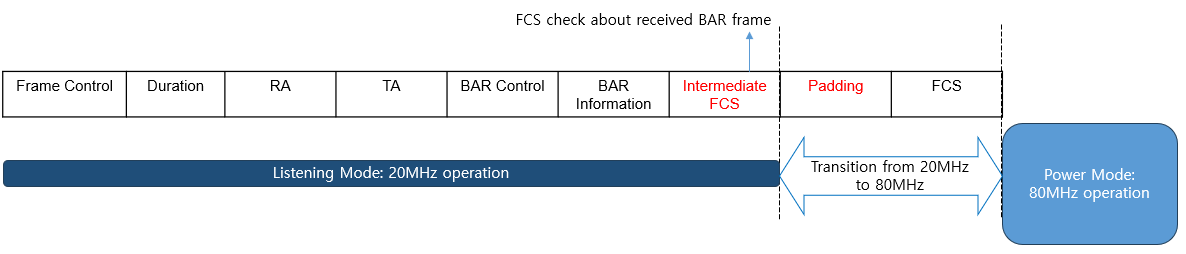 Slide 17
SunHee Baek, LG Electronics
Appendix 2: Intermediate FCS Design: BAR frame
If the BAR frame as ICF having no BAR information field all the time, we can choose only one type such as compressed BAR.
The Compressed BAR frame can contain the intermediate FCS and padding after the BAR Control field (maybe with Fragment number only (as below)).
If the BAR information field may be included in the ICF,
Through the particular value of the Fragment Number subfield(e.g., 1), whether the intermediate FCS and padding follows can be indicated, or.
A signaling in the BAR Control field is needed to indicate whether the BAR frame includes the intermediate FCS and padding.
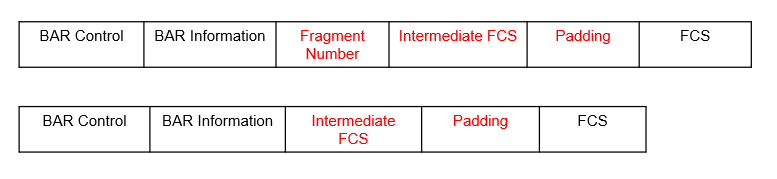 Slide 18
SunHee Baek, LG Electronics
Appendix 3: Intermediate FCS Design: BAR frame
The Multi-TID BAR frame can contain the Intermediate FCS within the BAR Information field.
The new subfield within Per TID Info field can indicate whether the Intermediate FCS will follow.
If the Intermediate FCS can divide into the currently defined Block Ack Starting Sequence Control subfield, there are two pairs of Per TID Info subfield and Block Ack Starting Sequence Control subfield. 
In this case, the total length added can be 8 octets except the padding.
If the Intermediate FCS Present subfield is set to 1, the Intermediate FCS subfield and padding follow. 
In this case, the total length added can be 6 octets except the padding.
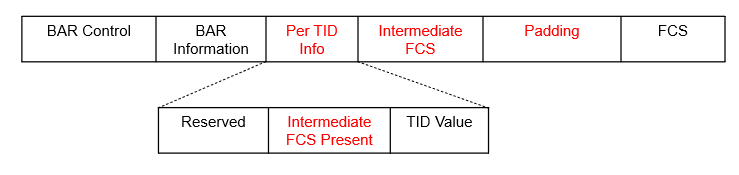 Slide 19
SunHee Baek, LG Electronics